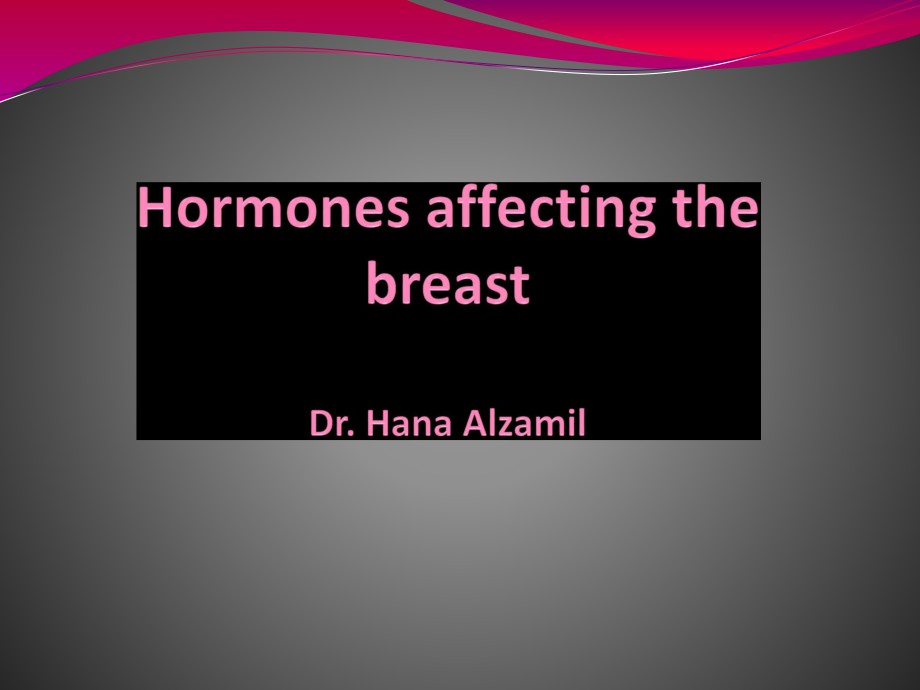 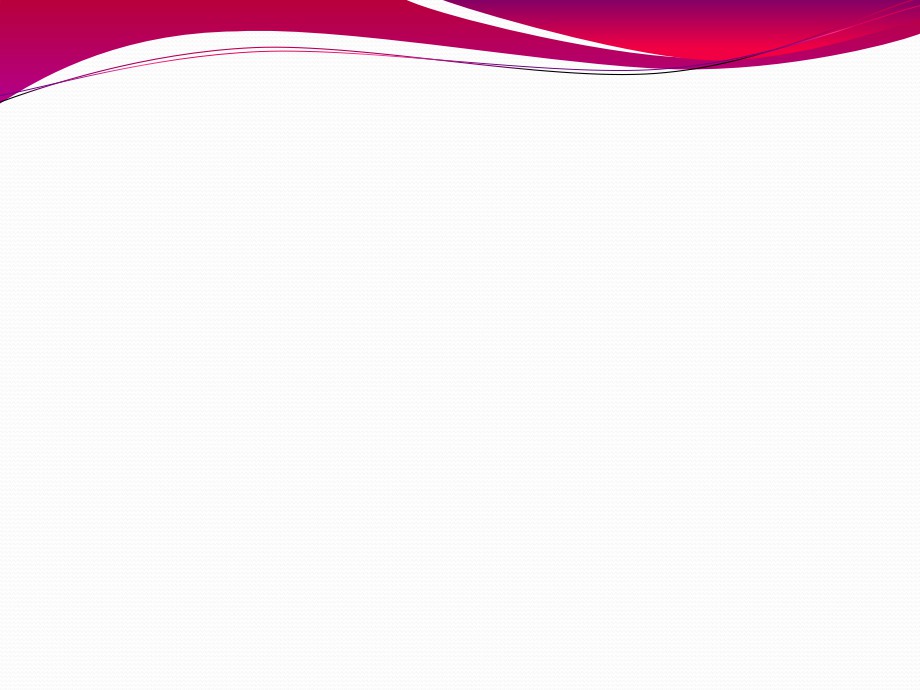 Objectives
 Physiological anatomy of the breast
 Physiological changes during breast development(Mamogenesis)
 Physiological changes during lactation
(Lactogenesis) and their physiological action Phases of lactogenesis.
 Physiological changes during Galactopoeisis. Endocrine and autocrine control.
 Involution (the termination of milk production).
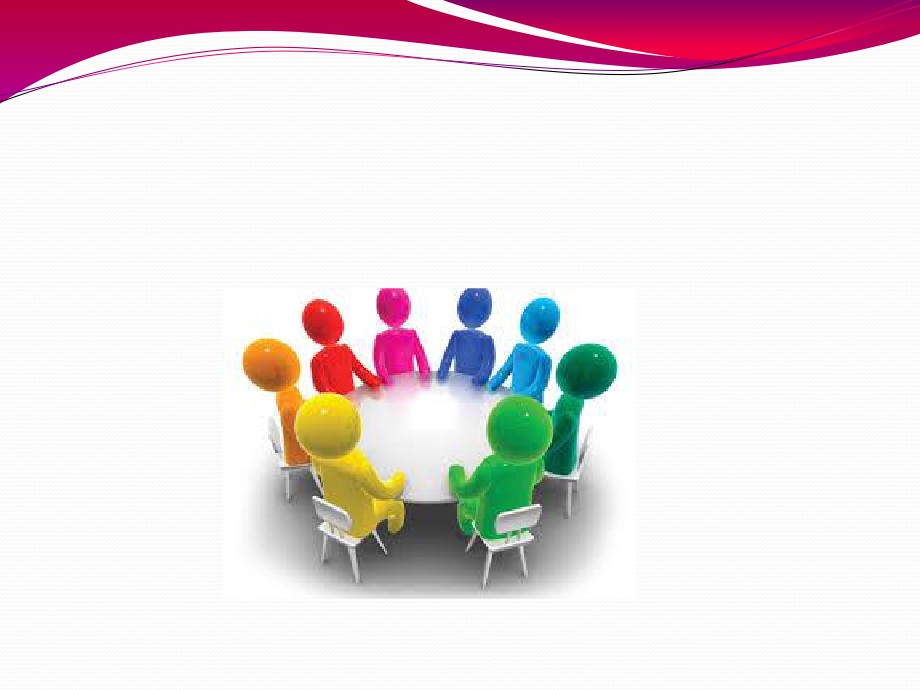 Small group activity
 What is the structure of human breast?
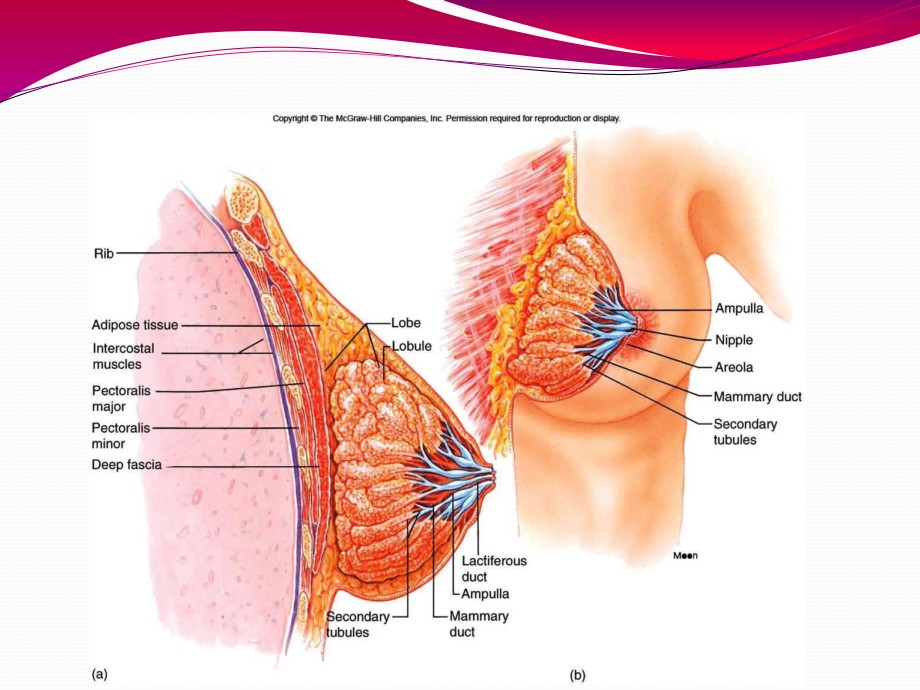 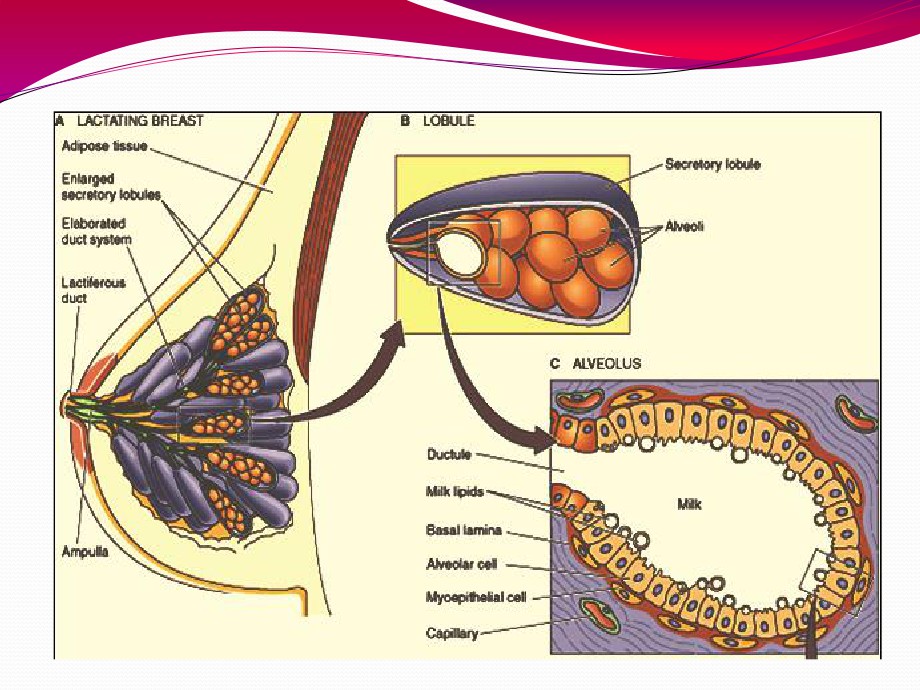 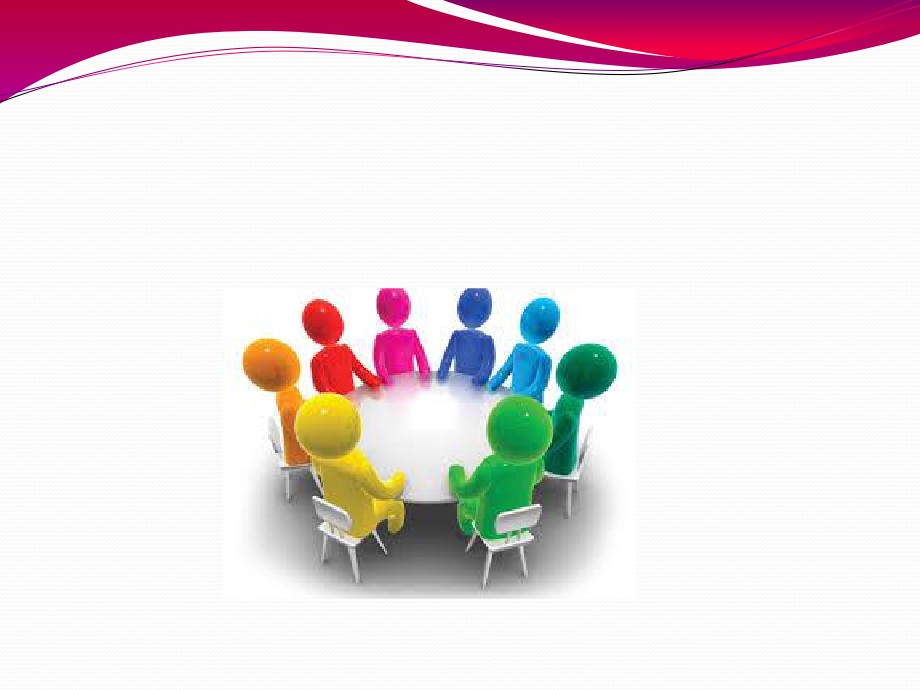 Small group activity
 Where does milk come from?
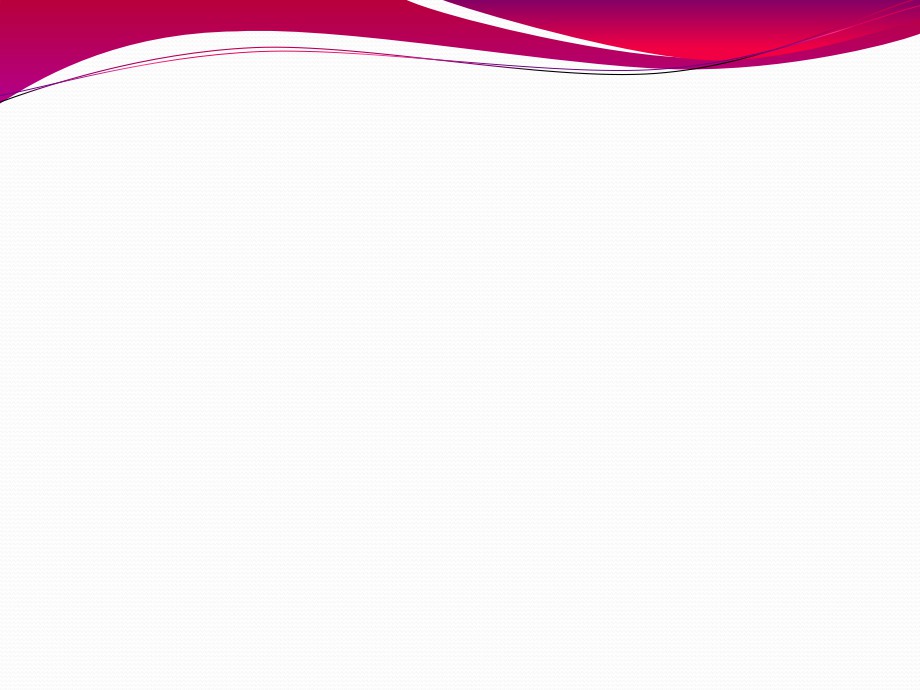 Theories
 Uterine milk theory: Vessel connectingthe uterus to the breast (diversion ofmenstrual blood to the breast)
 Chyle theory: Milk is derived directly fromchyle (milky fluid of emulsified fat absorbedfrom the intestinal tract into lymphaticsystem).
 Synthesis theory: Milk is formed from
substrates carried to the gland in the blood
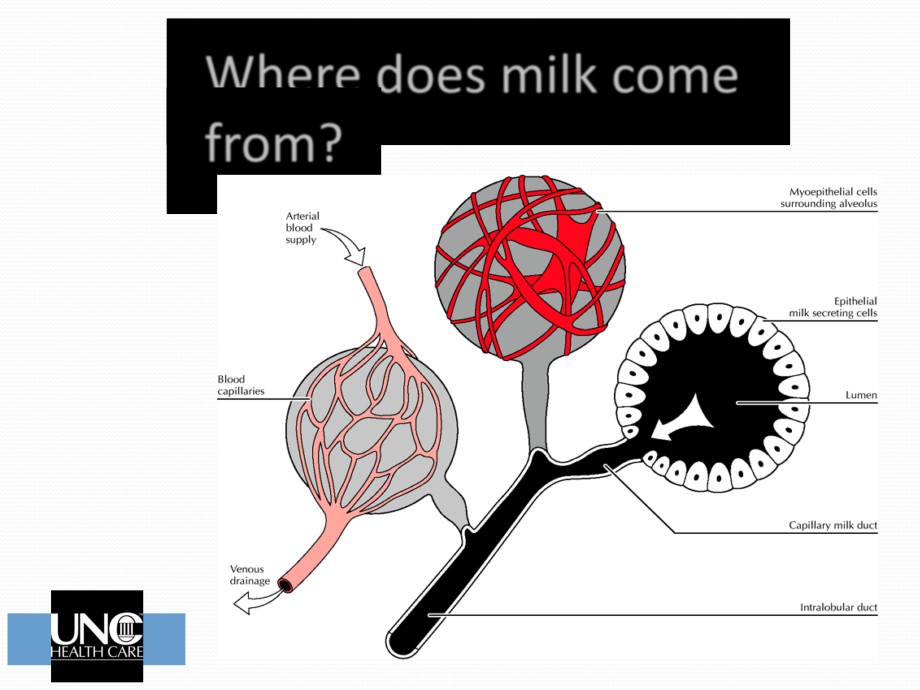 Where does milk come
from?
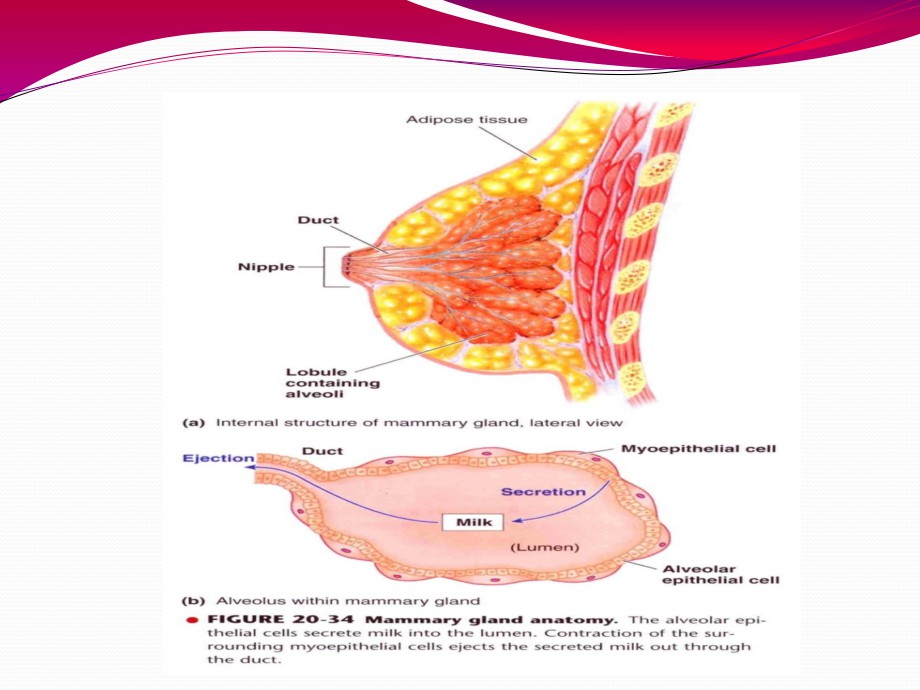 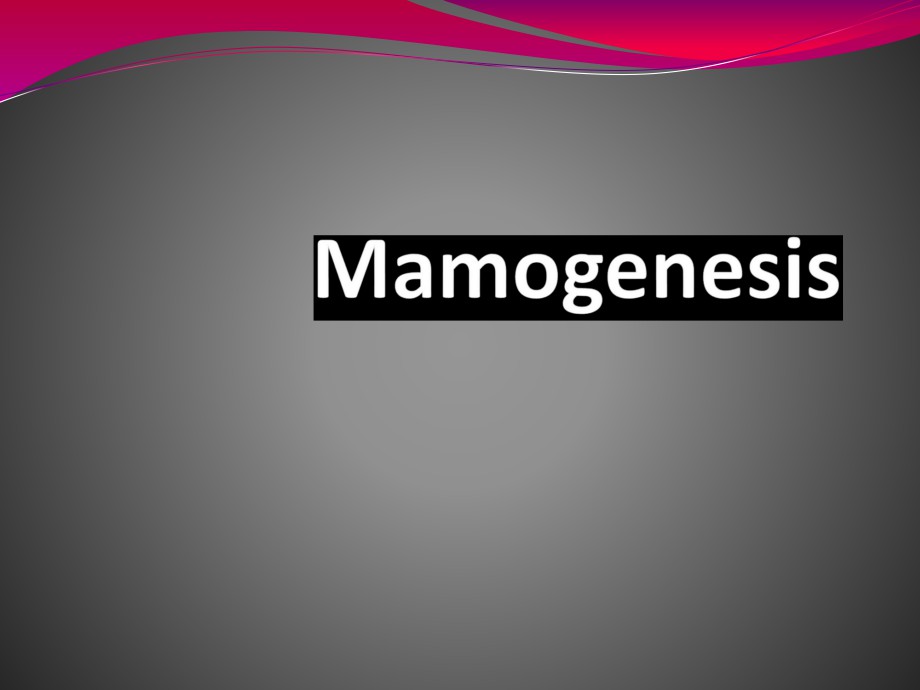 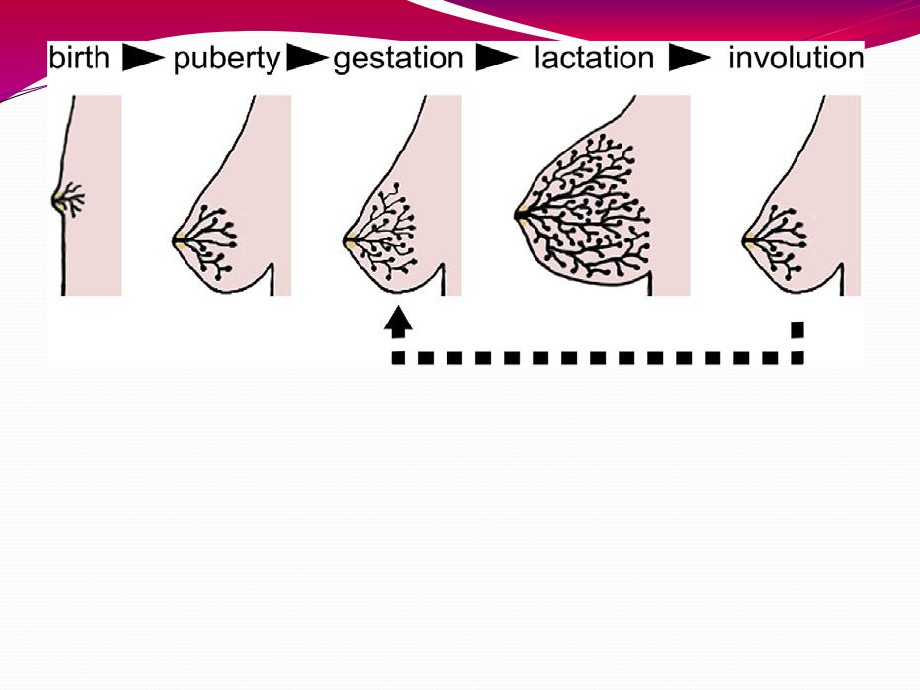 Fig. 1. Mammary gland development. The postnatal development of femalemammary tissue occurs in several steps regulated by hormones. At birth, themammary epithelium consists of limited ducts. At puberty, high levels ofcirculating  hormones  stimulate  both  the  proliferation  of  the  mammaryepithelial cells (MECs) and the enlargement of the surrounding fat pad. At theonset of pregnancy, epithelial ducts elongate, branch and alveoli develop.During lactation, the mammary epithelium reach its maximal developmentcontaining numerous alveoli, which produce huge amounts of milk. Uponweaning, milk production ceases, the mammary alveoli regress (involution)and the mammary epithelium returns to a non-pregnant state.
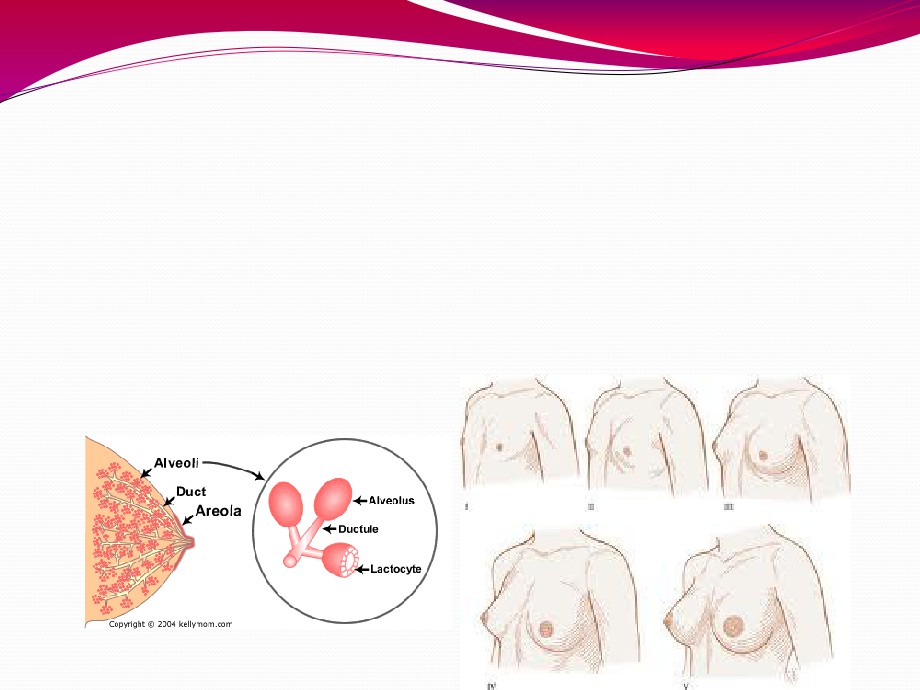 Breast development (mamogenesis)
 During puberty
 Estrogen stimulate proliferation of ducts and depositionof fat
 Progesterone stimulate development of lobules
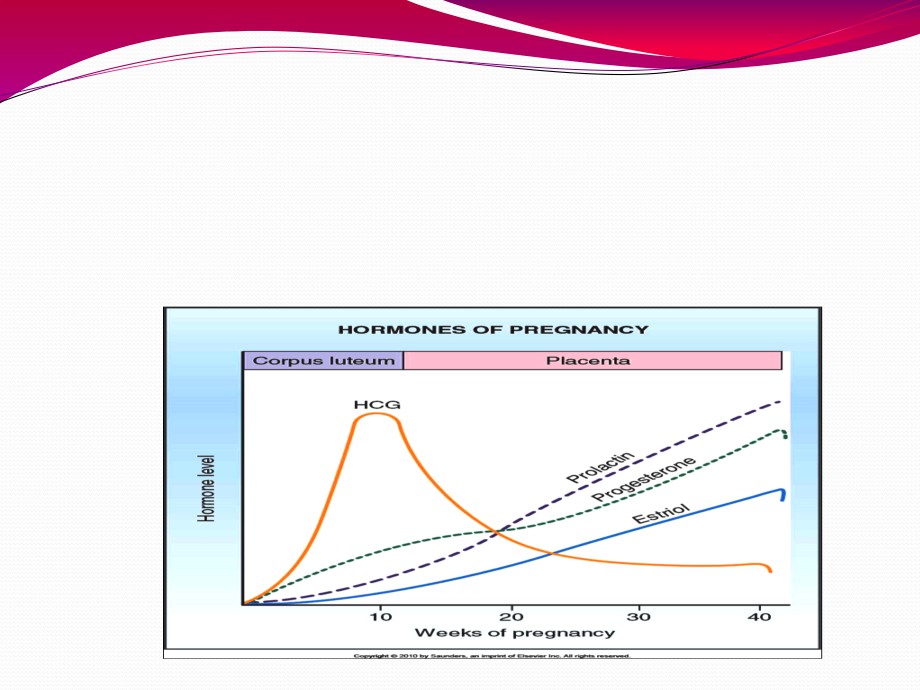 Breast development (mamogenesis)
 During pregnancy
 Complete development of glandular tissue
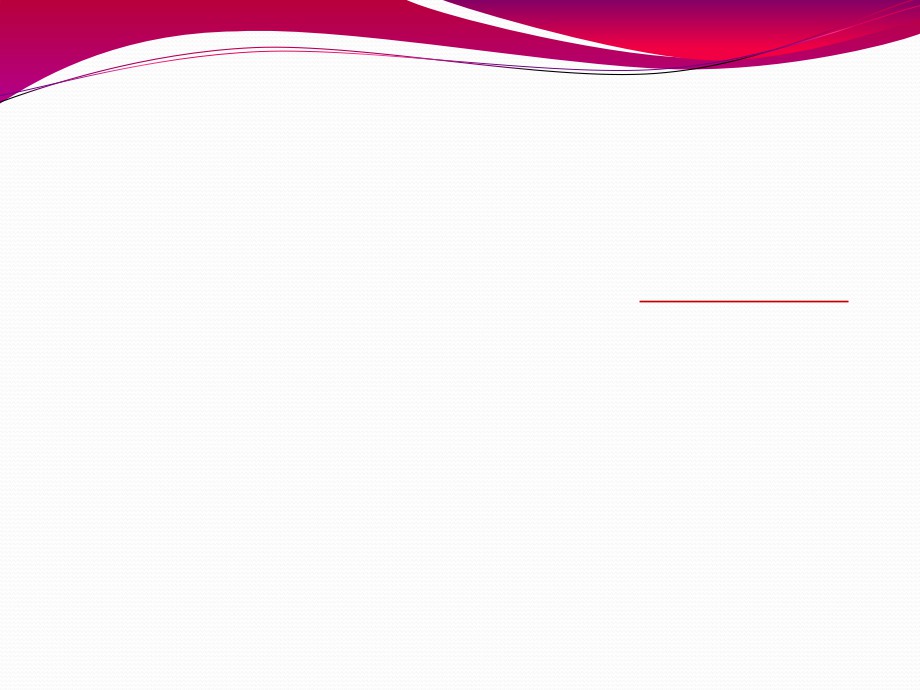 Breast development (mamogenesis)
 Endocrine system plays a major role in synchronizingdevelopment (mamogenesis) and function(lactogenesis) of mammary gland with reproduction
 Three categories of hormones:
 Reproductive hormones (endocrine)
 Estrogen, progesterone, prolactin, oxytocin and  hPL Metabolic hormones (endocrine)
 GH, corticosteroids, thyroxin, PTH and insulin Mammary hormones (autocrine)
 GH, prolactin, parathyroid hormone-related protein (PTHrP)and  leptin
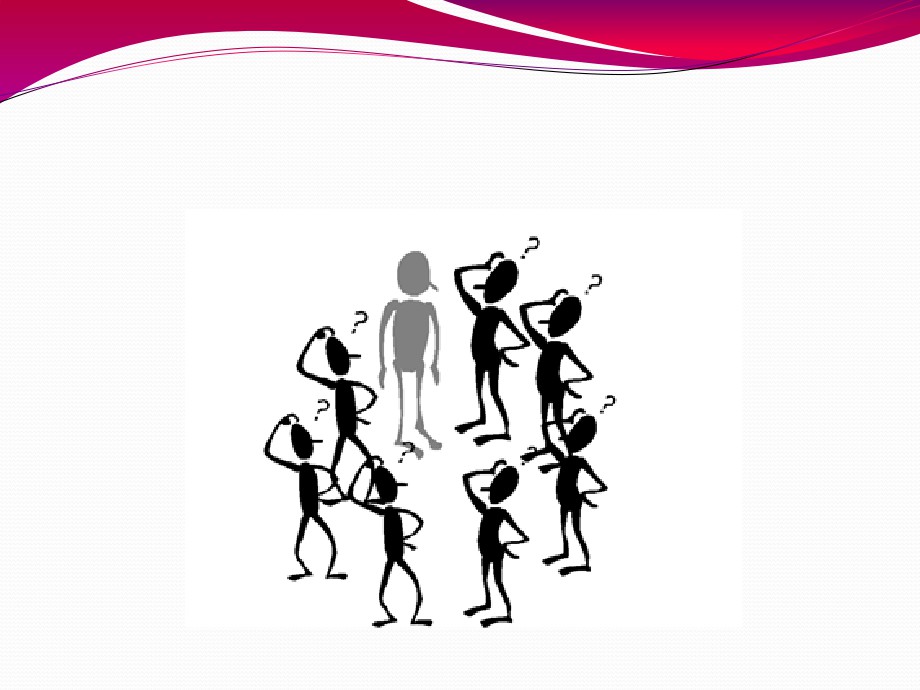 Size of the breast & lactation
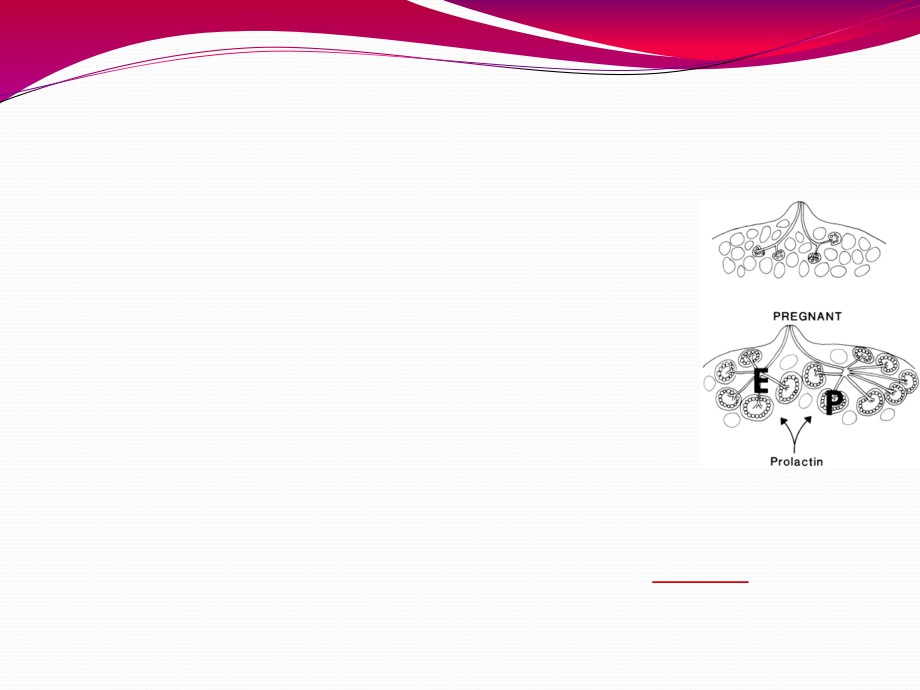 reast development (mammogenesis)
 Reproductive hormones (direct effect)
 Estrogen (placenta)
 Growth & branching of ductal system (with GH) Fat deposition in the stroma
 Progesterone (placenta)
 Growth of lobule-alveolar system(budding of
alveoli and secretory changes in epithelial cells )
Although estrogen and progesterone are essential forphysical development of the breasts, they inhibit actualsecretion of milk
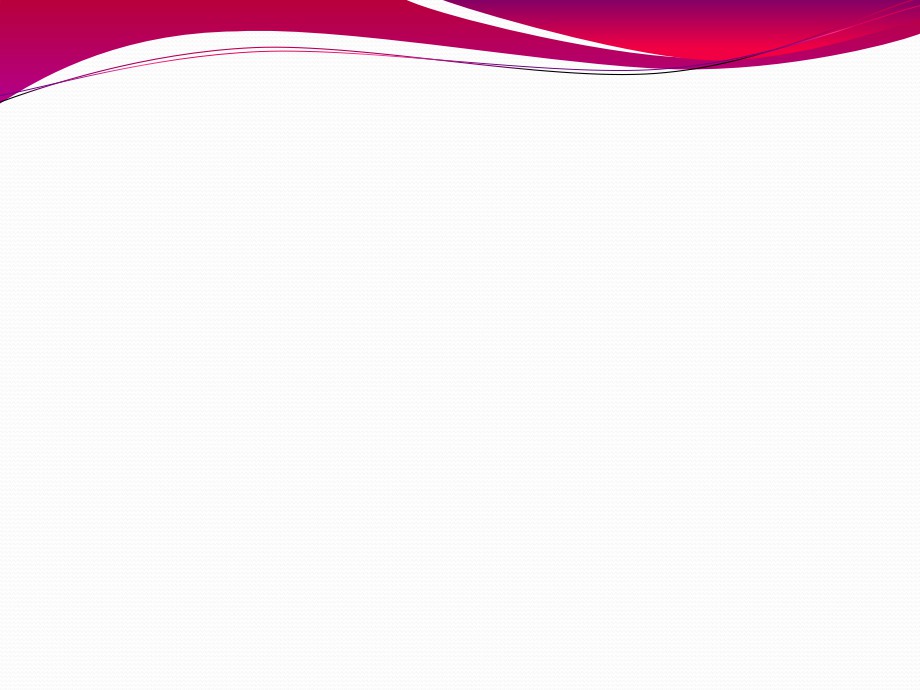 Breast development (mamogenesis)
 Prolactin (anterior pituitary)
 Its level increases during pregnancy (10-20 times) Its main function is milk production
 Sudden drop in E & P after delivery allows milkproduction
 It is controlled mainly by hypothalamic hormone
 PIH (Dopamine)
 Human placental lactogen (placenta)
 Facilitate mammogenesis
 Delay milk production
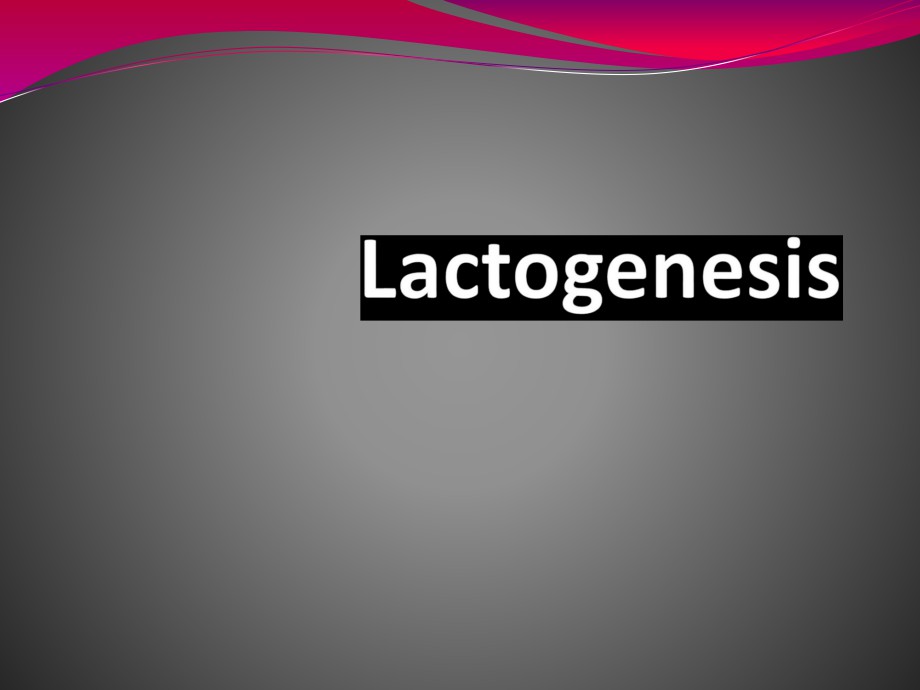 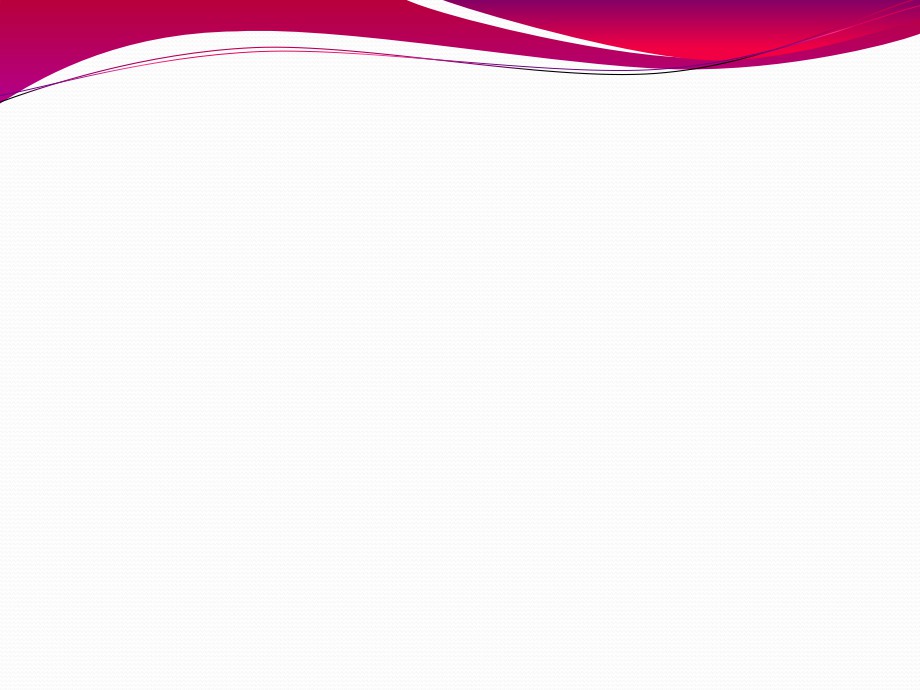 ctogenesis
 Lactogenesis: cellular changes by which mammary
epithelial cells are converted from a non secretory stateto a secretory state: 2 stages
 Lactogenesis 1: (Cytologic and enzymatic differentiation of alveolar
epithelial cells).
 Starts in mid pregnancy and characterized by expressionof many genes involved in synthesis of milk components(increase in the uptake transport systems for amino acids,glucose, and calcium required for milk synthesis).
 Hormones involved:
Progesterone (suppresses milk secretion)Prolactin and/or placental lactogen
1.
2.
Growth hormone
3.
Glucocorticoids (Cortisol)
4.
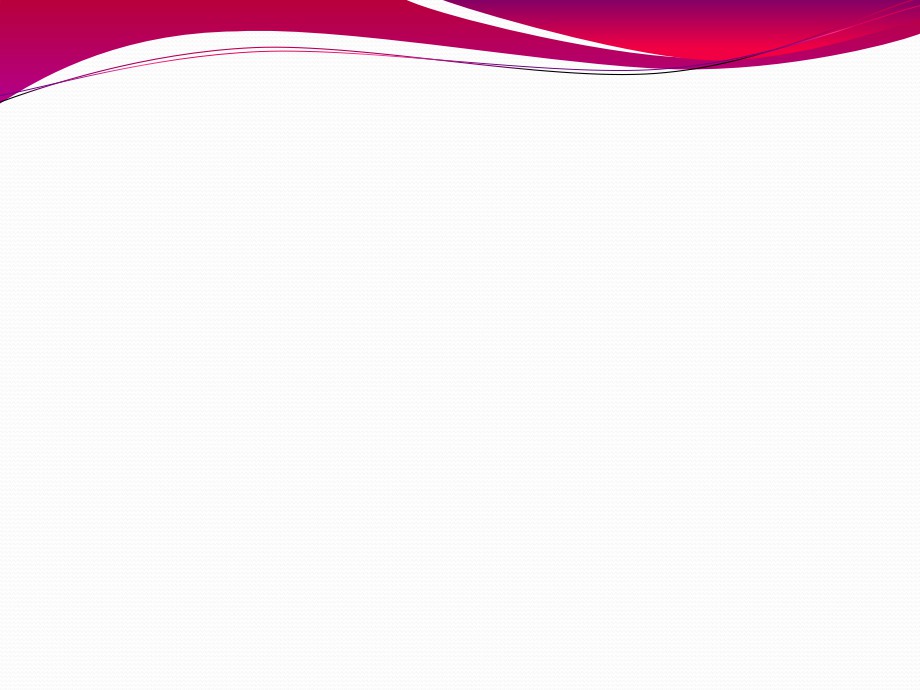 Lactogenesis
 Lactogenesis 2: (Copious secretion of all milkcomponents).
 Around parturition withdrawal of progesterone + highlevel of prolactin leads to:
 Further increase in expression of milk protein genes Glands absorb increased quantities of metabolicsubstrates from the blood.
 Movement of cytoplasmic lipid droplets and caseininto alveolar Lumina
 Transfer of immunoglobulins
 Secretion of colostrum followed by milk
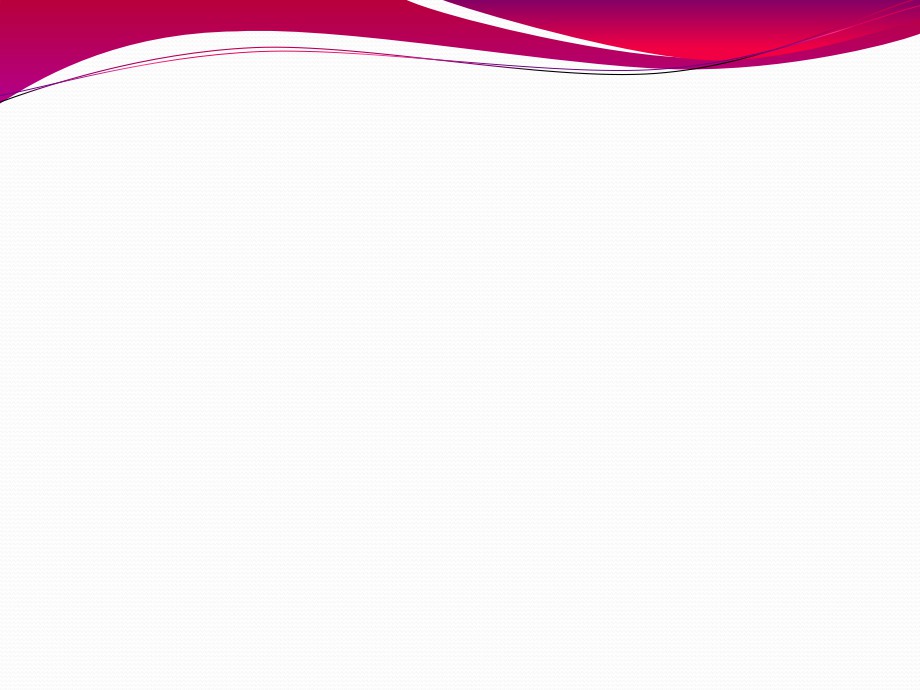 Lactogenesis
 Lactogenesis 2:
 Suckling stimulates further increase in expression ofgenes involved in milk secretion with expansion of
alveolar epithelium
 Lactation is maintained by removal of milk 2 hormones involved
 Prolactin (milk production) Oxytocin (milk let-down)
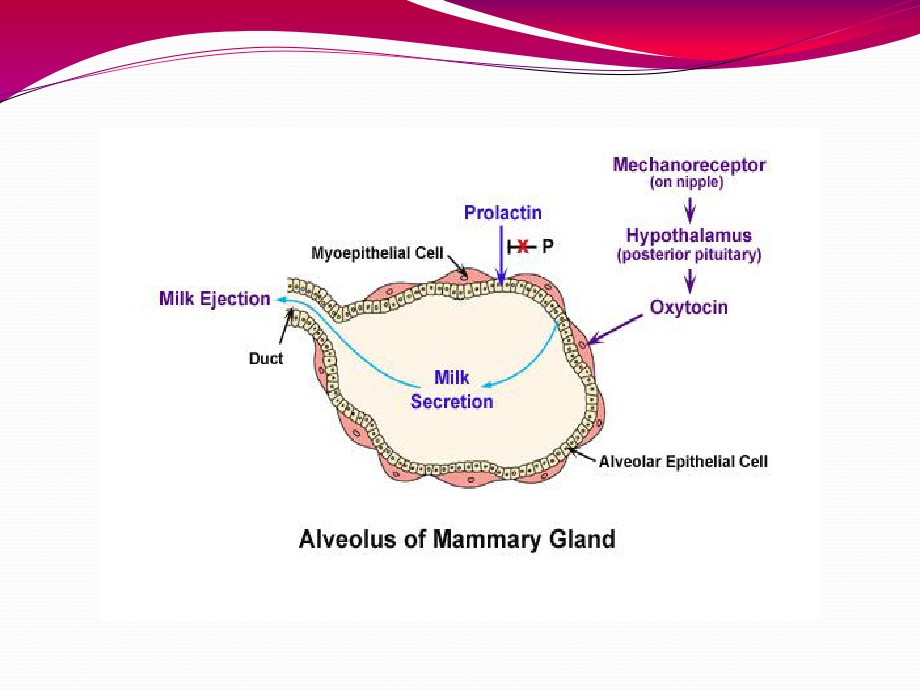 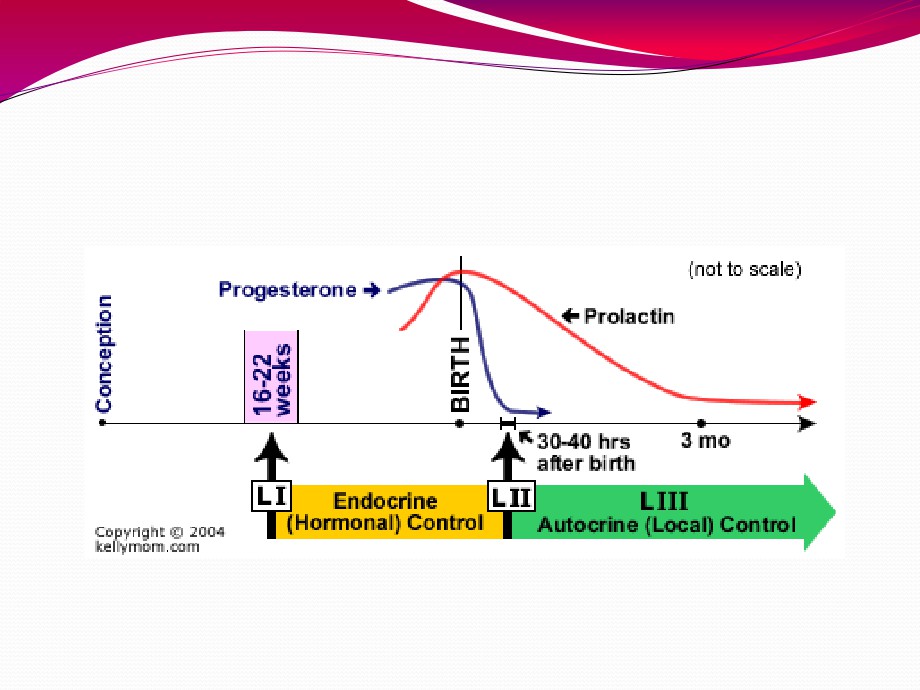 Stages of lactogenesis
Mamogenesis    Lactogenesis       Galctopoesis
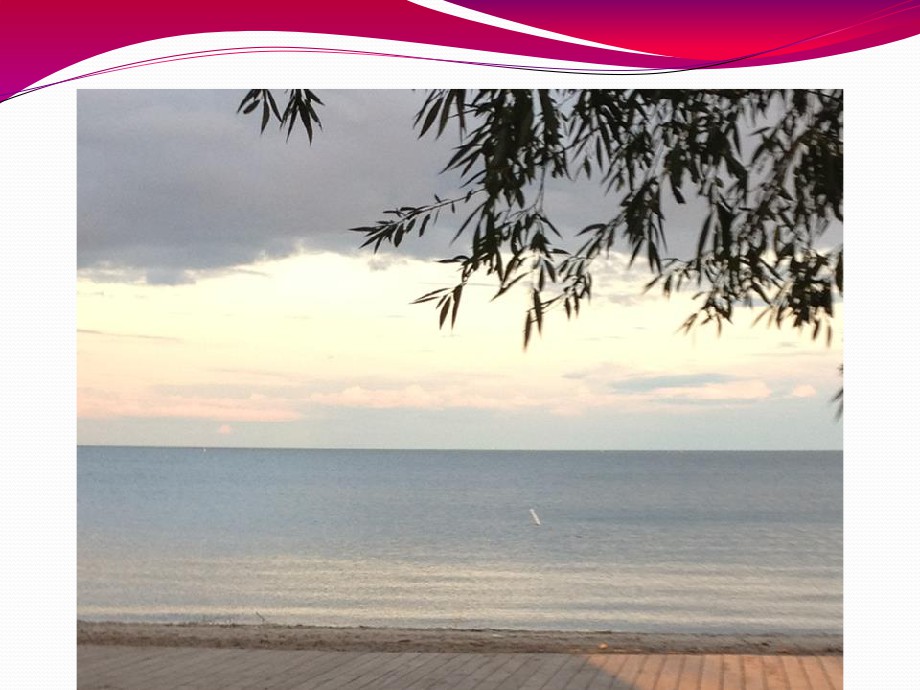 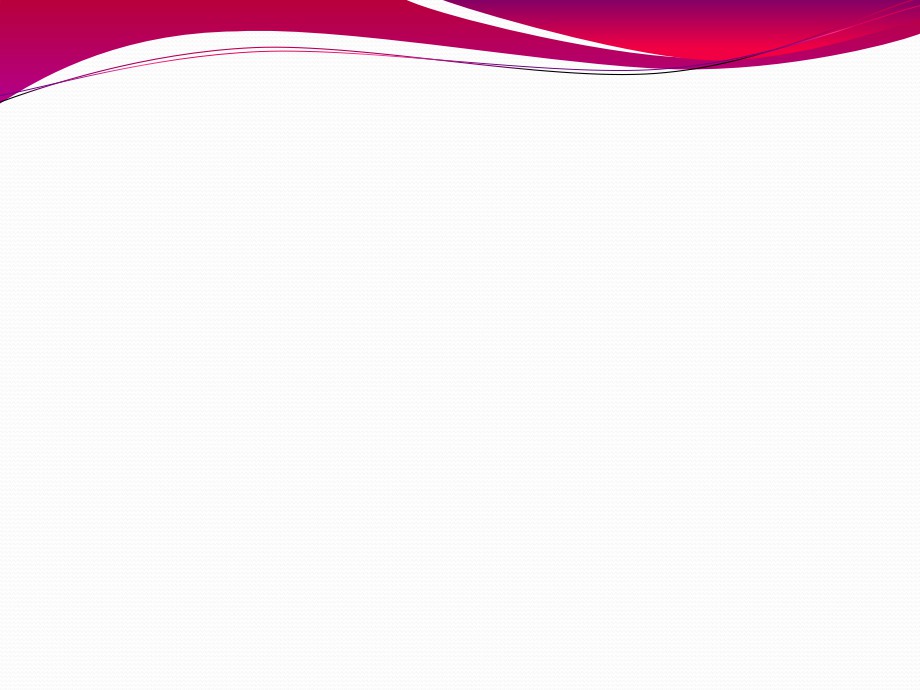 ormonal regulation of lactogenesis
 1) Metabolic hormones (direct effect)
 GH
 Its secretion is stimulated by progesterone
 Increases production of IGF-1 by the liver andlocally.
 Mediate cell survival and ductal growth Corticosteroids
 Increases during pregnancy (five fold)
 Involved in breast development (permissiveaction on milk protein synthesis)
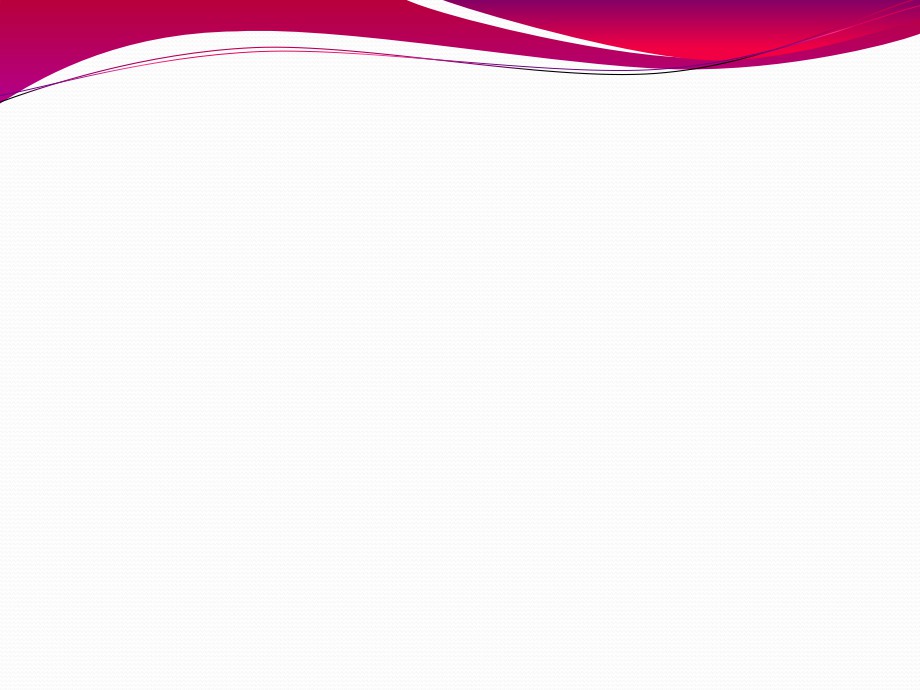 rmonal regulation of lactogenesis
 Thyroxin
 Essential for milk production
 Thyroxin & TSH level decreases duringlactation
 TRH increases leading to stimulation of PRL(nasal administration to treat inadequate
lactation )
 Insulin
 Low during lactation
 Shunt of nutrients from storage depots to milksynthesis
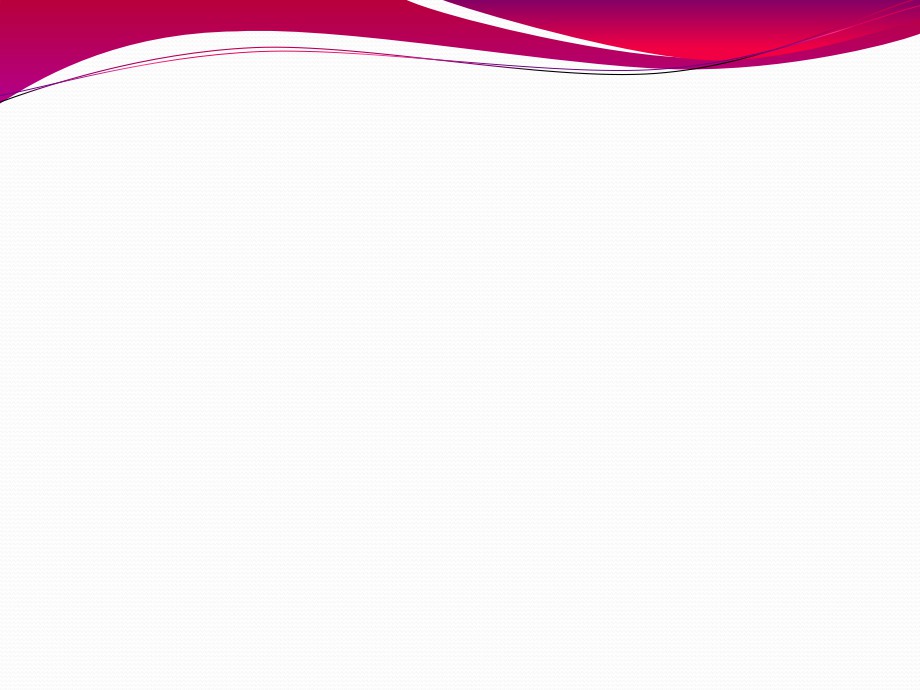 rmonal regulation of lactogenesis
 2) Mammary hormones
 GH
 Progesterone stimulates its secretion Leptin
 Increases during pregnancy (increase adiposetissue)
 Decreases with lactation PTHrP
 Increases during lactation Mobilizes bone calcium
 Increase in alkaline phosphatase
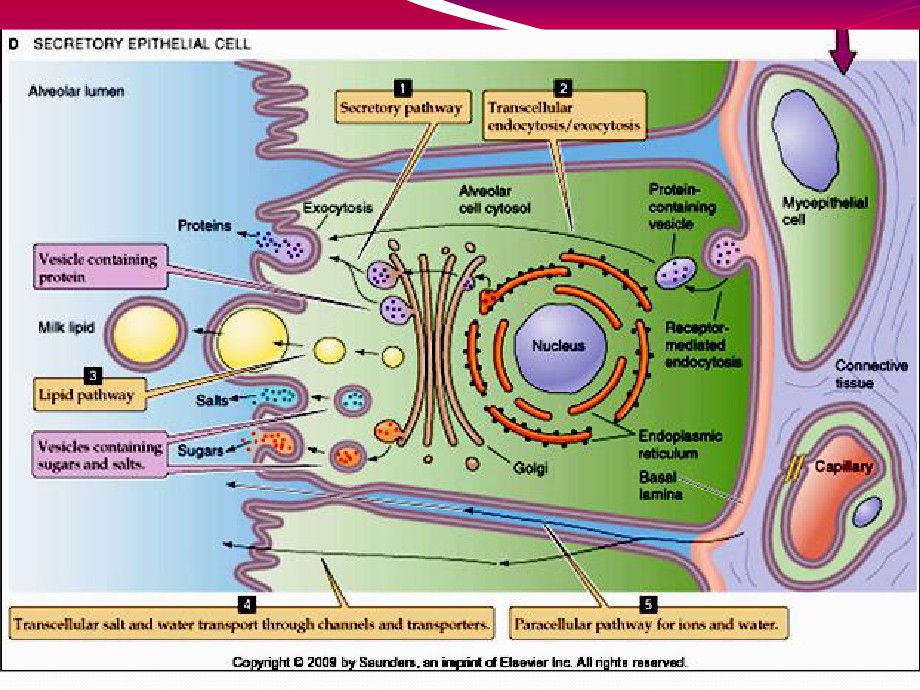 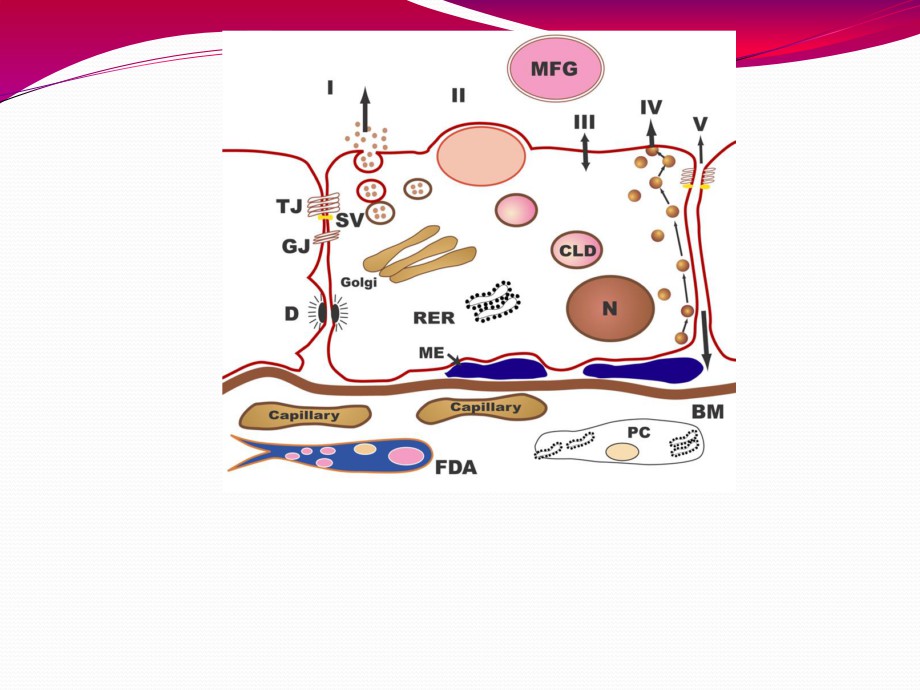 The pathways for milk secretion and synthesis by the mammary epithelial cell. I: Exocytosis of milk protein,lactose, and other components of the aqueous phase in Golgi-derived secretory vesicles. II: Milk fat secretion viathe milk fat globule. III: Direct movement of mono valent ions, water, and glucose across the apical membrane of
the cell.  IV:  Transcytosis  of  components of  the interstitial  space.  V:  The paracellular pathway for plasma
components and leukocytes. Pathway V is open only during pregnancy, involution, and in inflammatory states suchas mastitis. SV = Secretory vesicle; RER = Rough endoplasmic reticulum; BM = Basement membrane; MFG = Milkfat globule; CLD = Cytoplasmic lipid droplet; N = Nucleus; PC = Plasma cell; FDA = Fat-depleted adipocyte; TJ =Tight junction; GJ = Gap junction; D = Desmosome; ME = Myoepithelial cell.
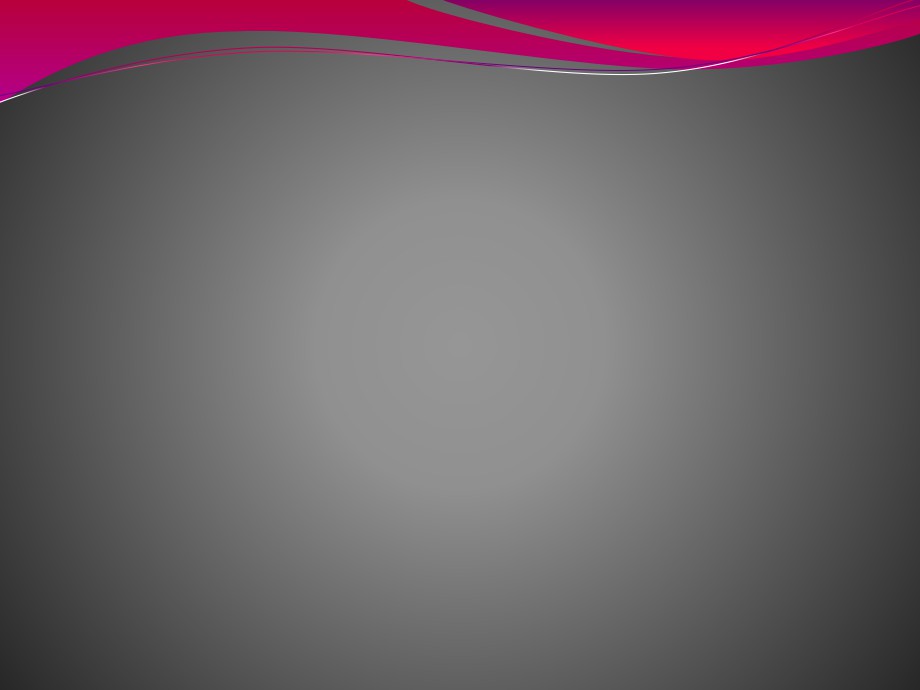 Galactopoeisis
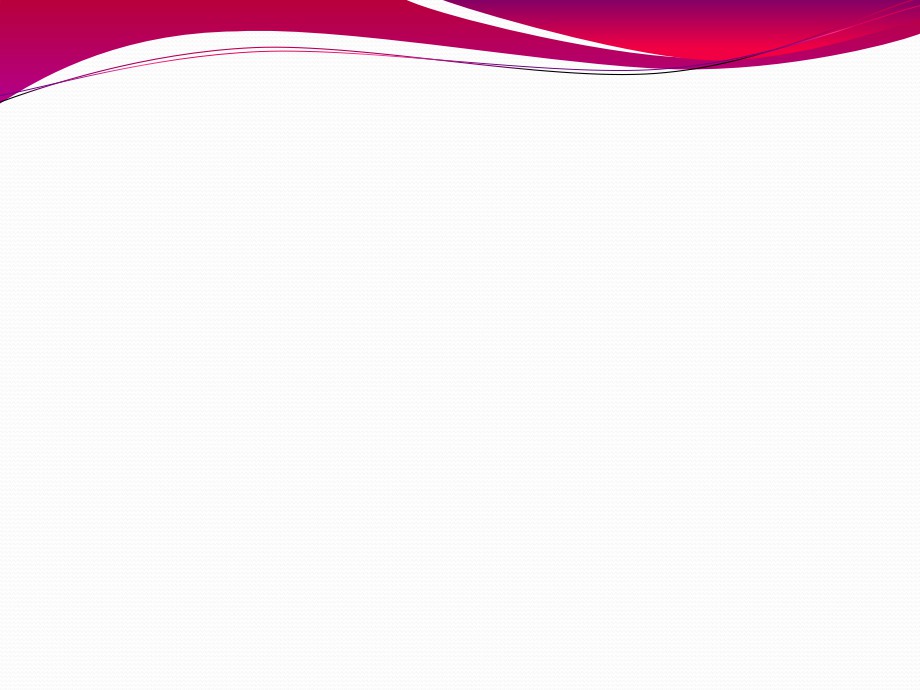 lactopoeisis
 Definition: Galactopoeisis is defined as the maintenanceof lactation once lactation has been established.
 Role of Hormones
 Prolactin: milking-induced surge is a direct link between theact of nursing (or milk removal) and the galactopoeitichormones involved in maintaining lactation.
 Growth Hormone: support increase in synthesis of lactose,protein, and fat in the mammary gland
 Glucocorticoids: galactopoeitic in physiological doses
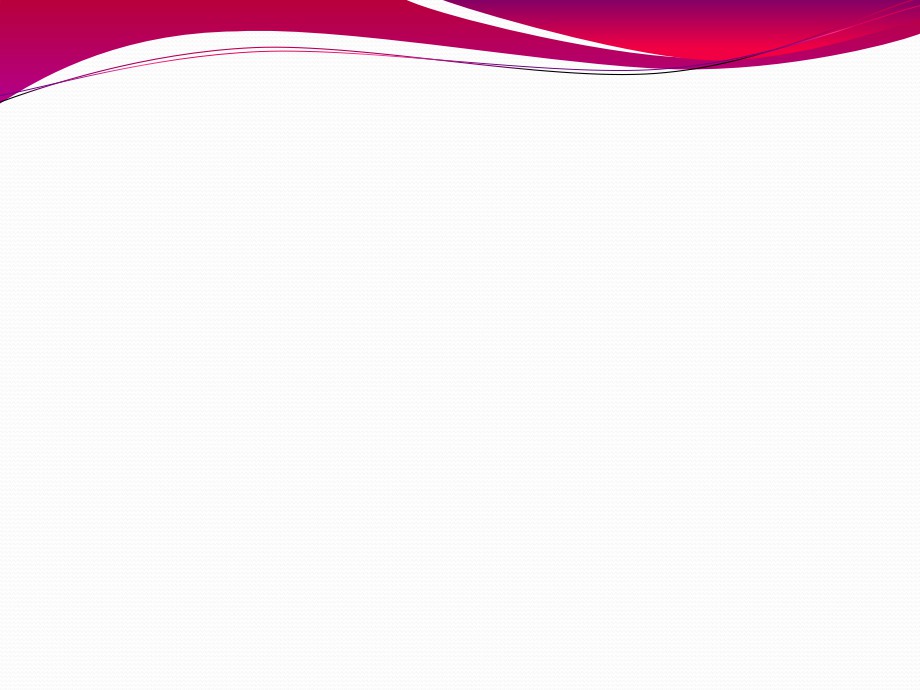  Thyroid Hormones: galactopoeitic
 Ovarian Hormones :
 Estrogen in very low doses  is galactopoietic Progesterone alone has no effect ongalactopoeisis because there are no
progesterone receptors in the mammary glandduring lactation
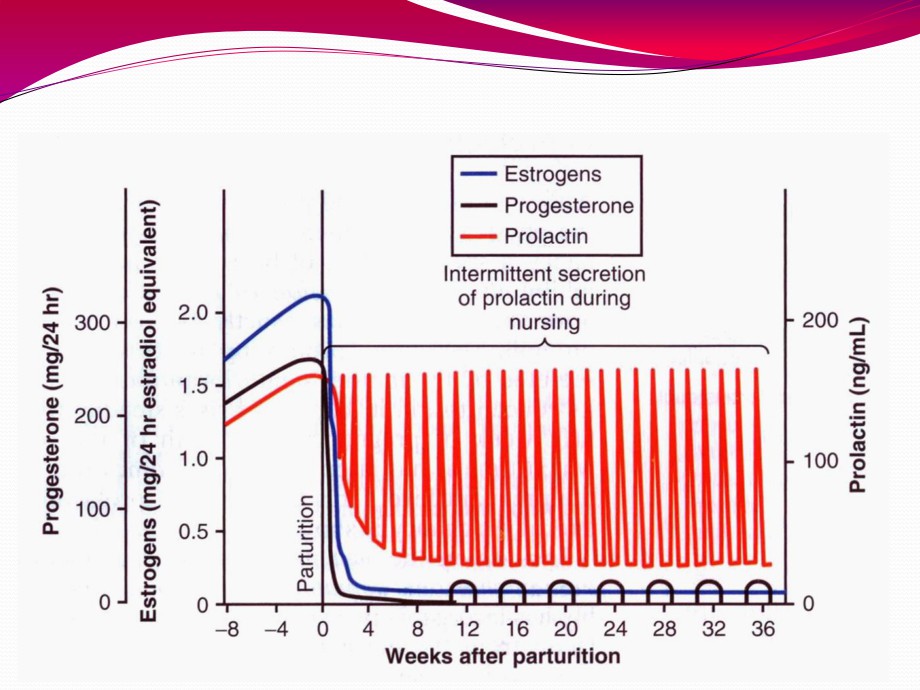 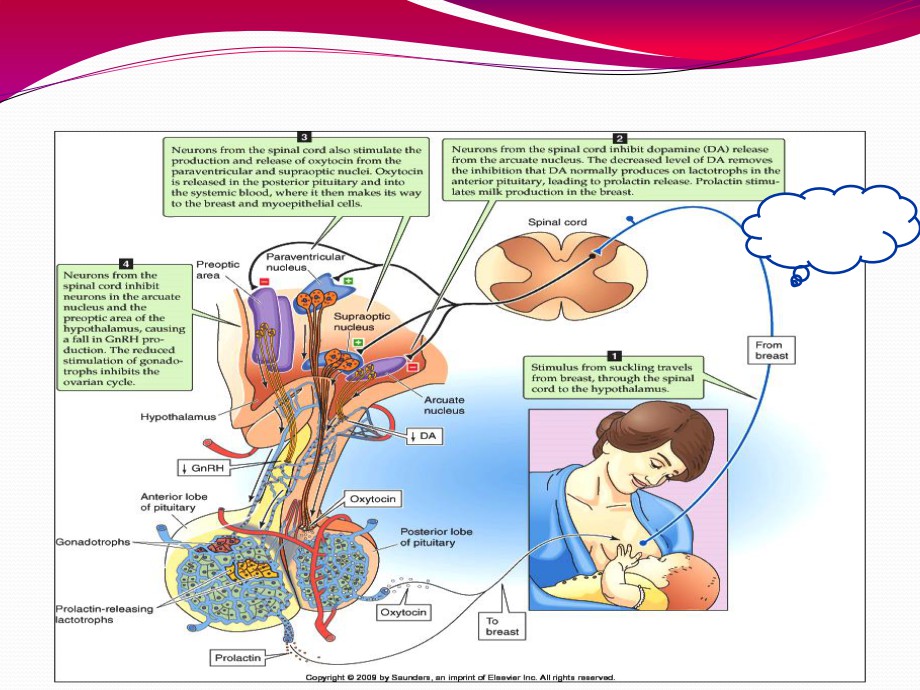 Suckling reflex
What
about---?
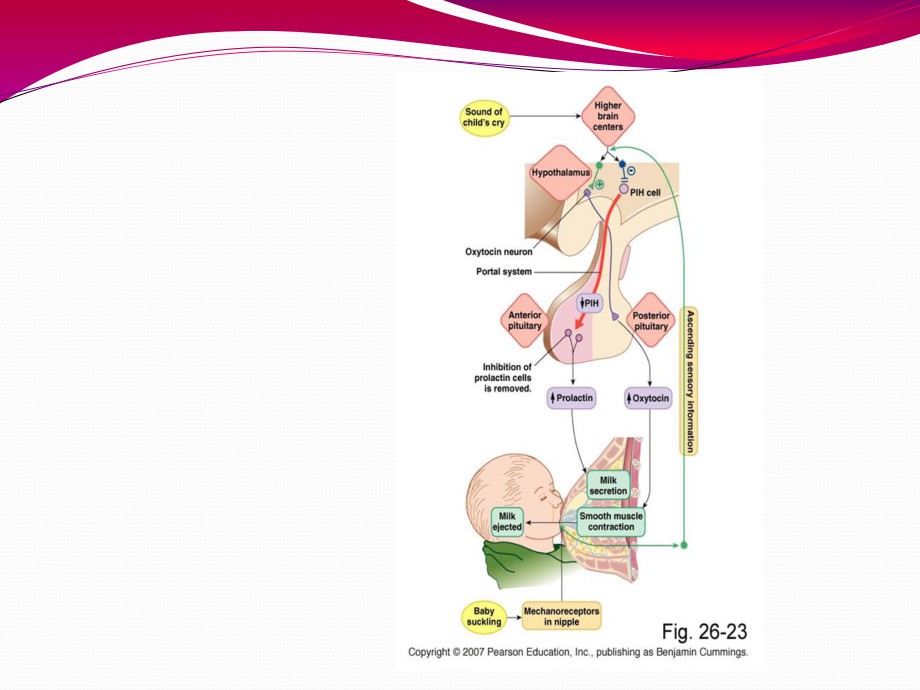 Suckling reflex
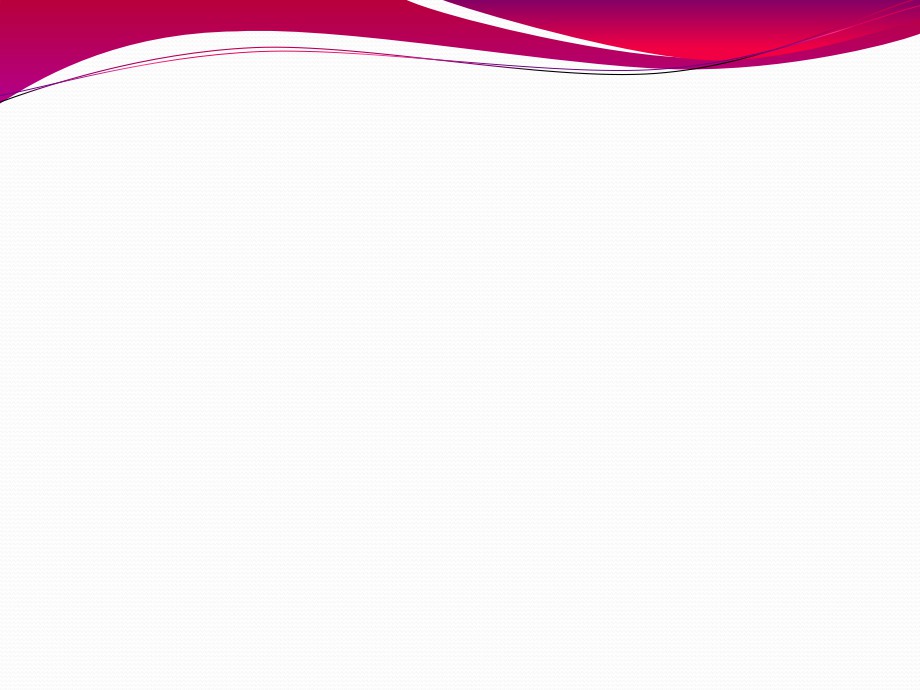  Milk production is a
"use it or lose it" process.
The more often and effectively the baby nurses, the	more milk will be produced
 Milk production <100 ml/day in day 1 postpartum
 Milk production by day 3 reaches 500 ml/day
 Milk composition changes dramatically(↓Na+2& Cl- ) dueto closure of tight junctions that block paracellular
pathway
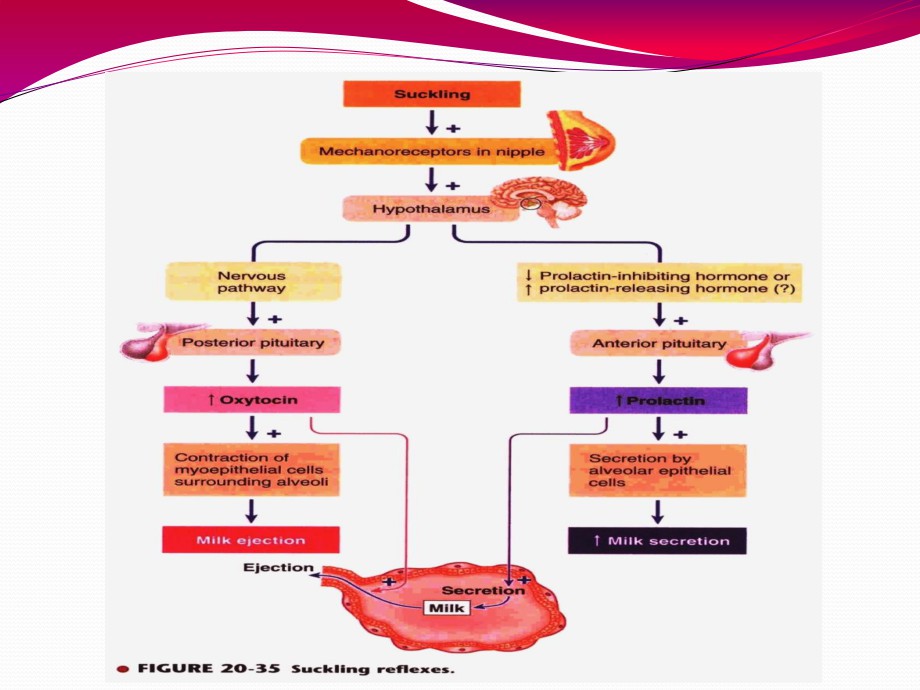 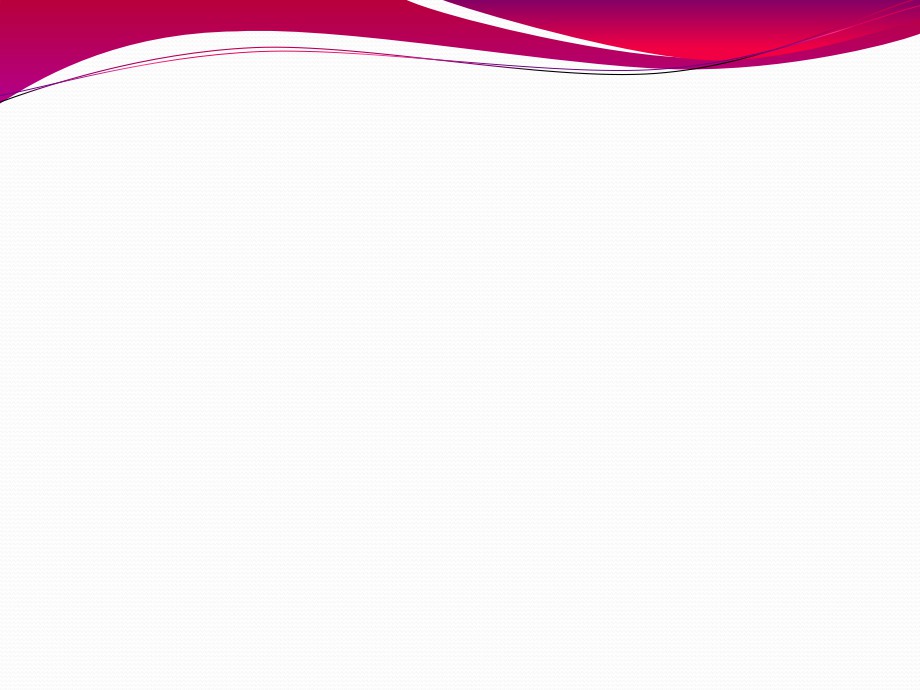 من كاملϳن لمن أراد أنϳ ت	حولϳ	ϳقول تόال ϰوالوالداتϳ رضόن أولدϫن	
الرضاعة) [البقرة:233] .
إشارة علمϳة دقϳقة أخرى للقرآن الكرϳم نراهϳ حدد مدة الرضاعة بما	وفي	ϳقرب من الحولϳن ، في الϳة رقم(14) في سورة لقمان : ووصϳنا النسان
بوالدϳه حملته أمه وϫنـا عل ϰوϫن وفصاله في عامϳن )،(15)في سورة الحقاف:]  حملته أمه كرϫـا ووضόته كرϫـا وحملهوالϳة	وفصاله ثϼثون شهرا)
منϫ ذا أن إرضاع الحولϳن لϳس حتمـا ، بلϫ و التمام ، وϳجوز	وϔϳهم	القتصار عل ϰما دونه ، كما أشارت الحكام السϼمϳة الخاصة بالرضاعة
ض منهما	ترا	ِ عنفصال	اعتمادا عل ϰقوله تόال ϰفΈن أراداإل ϰذلك ،
وتشاور ف ϼجناح علϳهما )الϳة 233 البقرة.
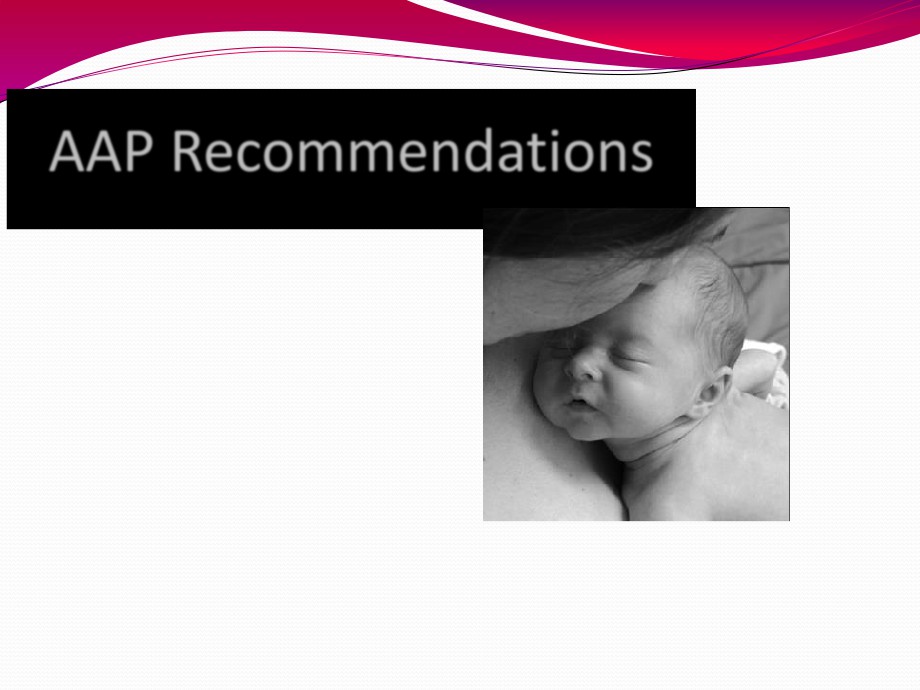 AAP Recommendations
 Exclusive breast feeding
for the first six months oflife
 Continued breast
feeding for at least oneyear, ‘As long as is
desired by mother and
child’.
American Academy of Pediatrics (2005). "Breastfeeding and the Use of Human Milk."	Pediatrics 115(2): 496-506.
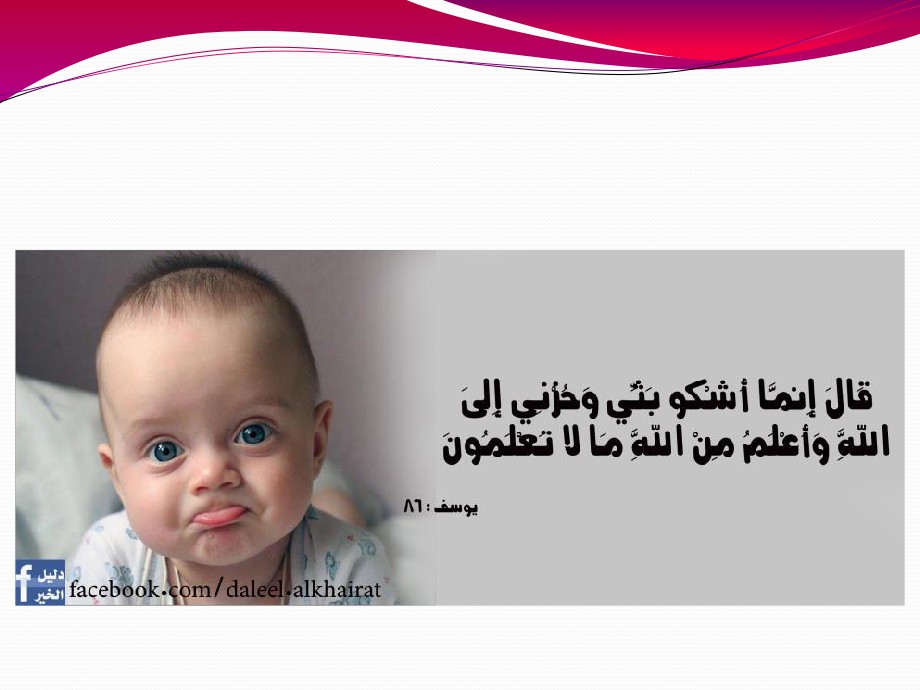 Failure of breast feeding
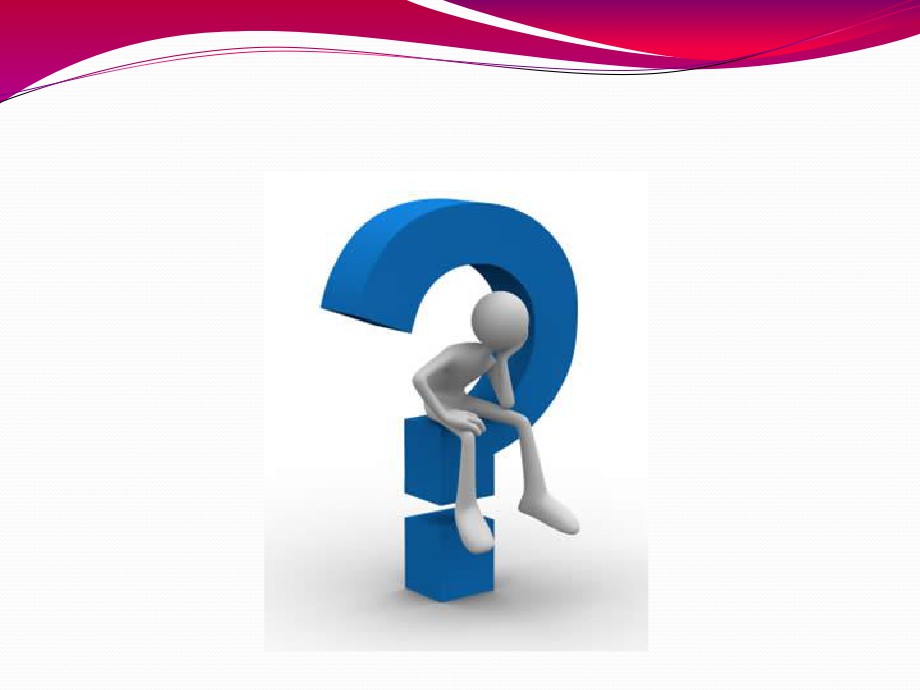